РАЗДЕЛ 3. СТЕПЕННАЯ, ПОКАЗАТЕЛЬНАЯ И ЛОГАРИФМИЧЕСКАЯ ФУНКЦИИ
§4. ЛОГАРИФМИЧЕСКАЯ ФУНКЦИЯ

 Определение логарифмической функции
 Основные свойства логарифмической функции
 График логарифмической функции
 Из истории логарифмов
 Вопросы и задания
Определение: функцию f(x)=           , называют логарифмической функцией с основанием а (а>0; а≠1)
Пример:        а) f(x)=
                       
                         б)
Основные свойства логарифмической функции
1) Область определения логарифмической функции – множество всех положительных чисел      т.е.                               


2) Множество значений логарифмической функции - множество всех действительных чисел R, т.е.Е(f)=
3) Логарифмическая функция на всей области определения возрастает, если а>1

   Логарифмическая функция на всей области определения убывает, если 0<a<1.

4) Логарифмическая функция не является четной и не является не четной, т.е.
5) Логарифмическая функция непрерывна

6) График функции проходит через точку  ( 1; 0 )

                                                                         y   






                                            x
y
1
1
x
Графики показательной  и логарифмической функций, имеющих одинаковое основание симметричны относительно прямой y=x
y
y
1
1
x
x
Из истории логарифмов
В течение XVI в. резко возрос объём приближенных вычислений в ходе решения разных задач, в первую очередь задач астрономии, физики , термодинамики, механики. Наибольшие проблемы возникали при выполнении операций умножения и деления.

« Открытие логарифмов, сводящее умножение и деление чисел к сложению и вычислению их логарифмов удлинило жизнь вычислителей».

                                                       (Лаплас)
Первые таблицы логарифмов составлены независимо друг от друга шотландским математиком  Дж.Непером(1550-1617 г.г.) и швейцарцем И. Бюрги (1552-1632 г.г.)
Дж.Непер
И.Бюрги
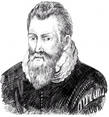 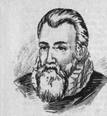 Логарифмы быстро вошли в практику.

Изобретатели логарифмов не ограничились разработкой теории. Таблицы логарифмов – это новое практическое средство, повысившее производительность труда вычислителей.

   Таблицы логарифмов Д.Непера были изданы в книгах:
«Описание удивительной таблицы логарифмов» (1614г)
«Устройство удивительной таблицы логарифмов»(1619г)

Английский математик Д.Гантер изобрёл в 1623г. Первую логарифмическую линейку, ставшую рабочим инструментом для многих поколений.
Вопросы и задания:
Дайте определение логарифмической функции и перечислите её основные свойства.
Постройте график функции:



3)   Какое из чисел больше:



Решите графически уравнение: